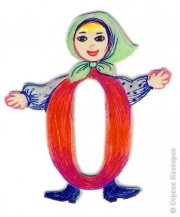 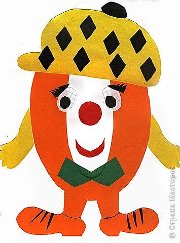 Логопедическое занятие тема: «Звук [о], буква О»
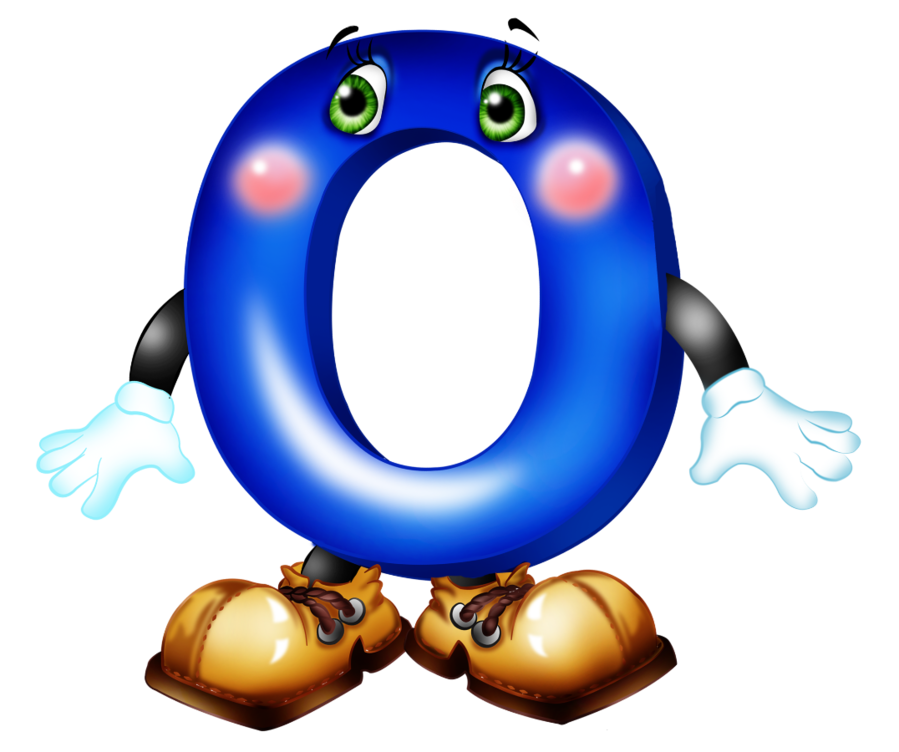 Цели: закрепить навык четкого произношения звука [о], научить выделять звук в начале, середине и конце слова; проанализировать слоги оп, то; познакомить с буквой о; научить согласованию числительных с существительными.
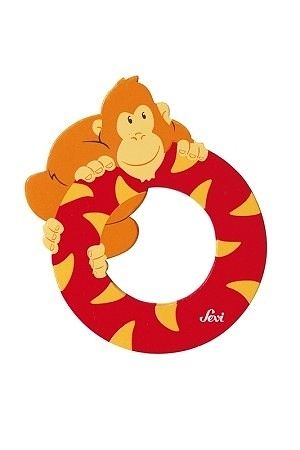 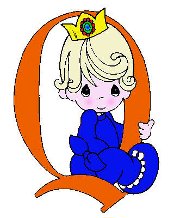 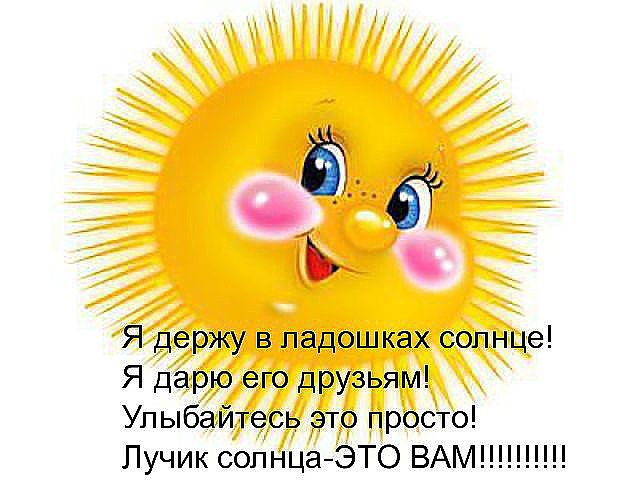 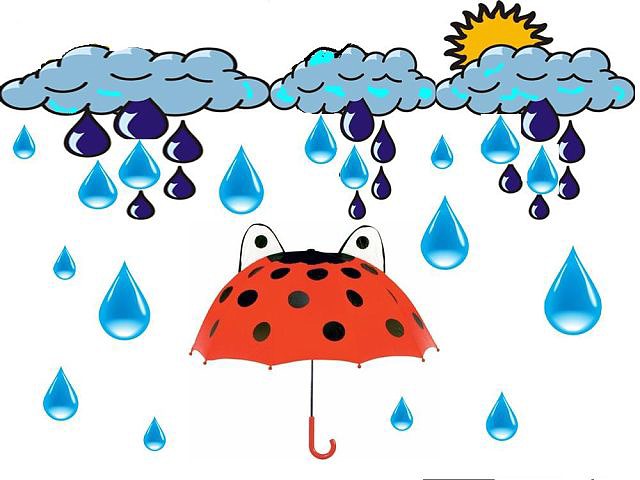 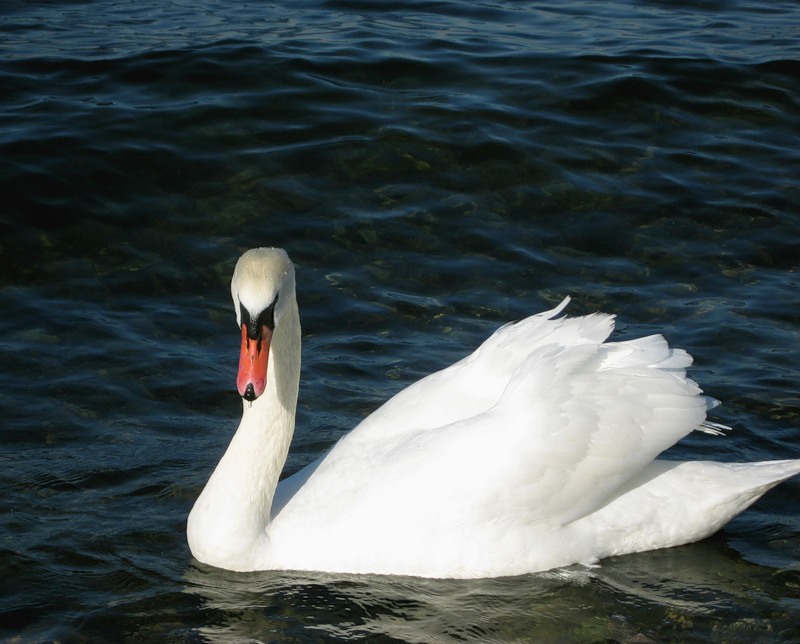 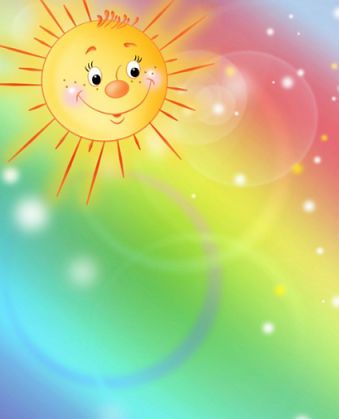 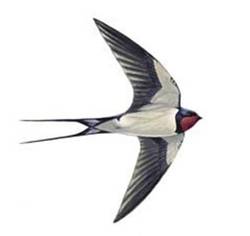 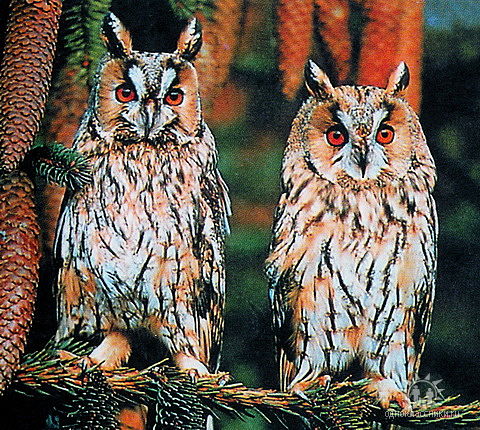 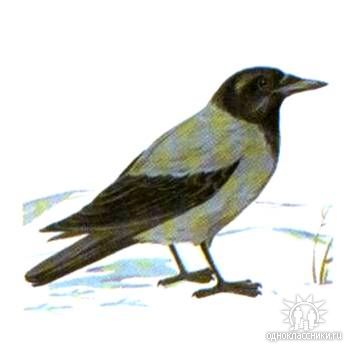 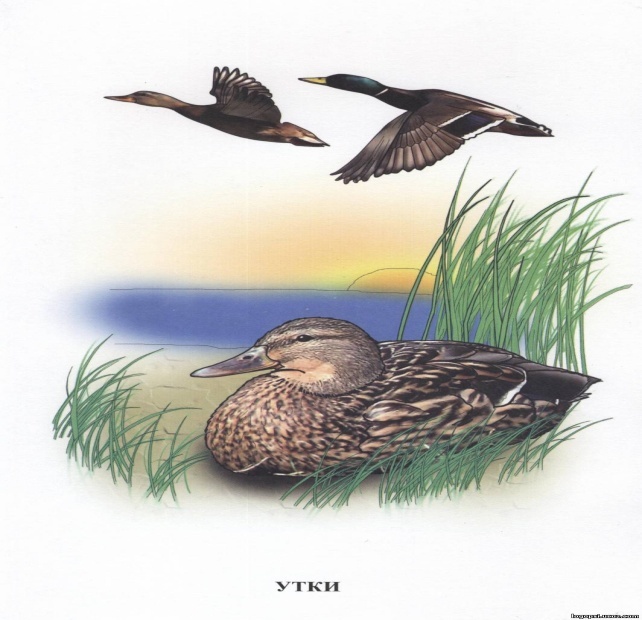 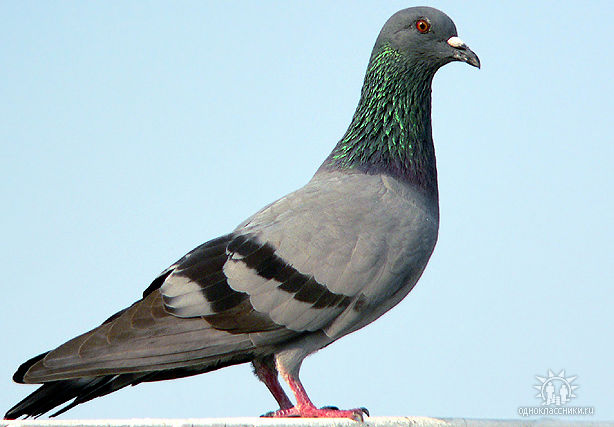 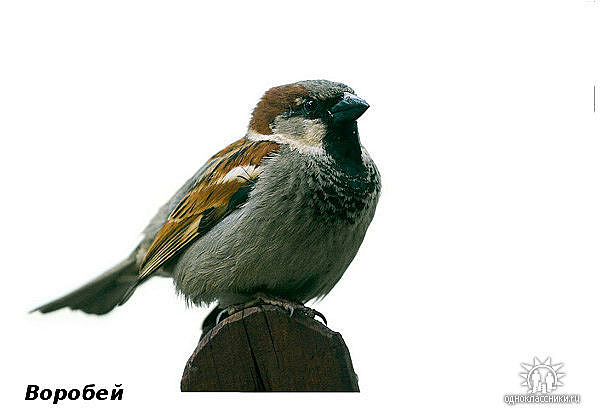 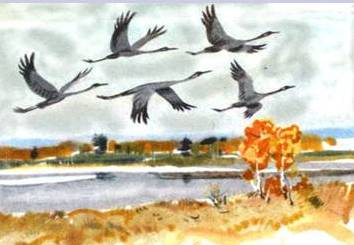 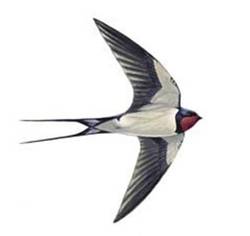 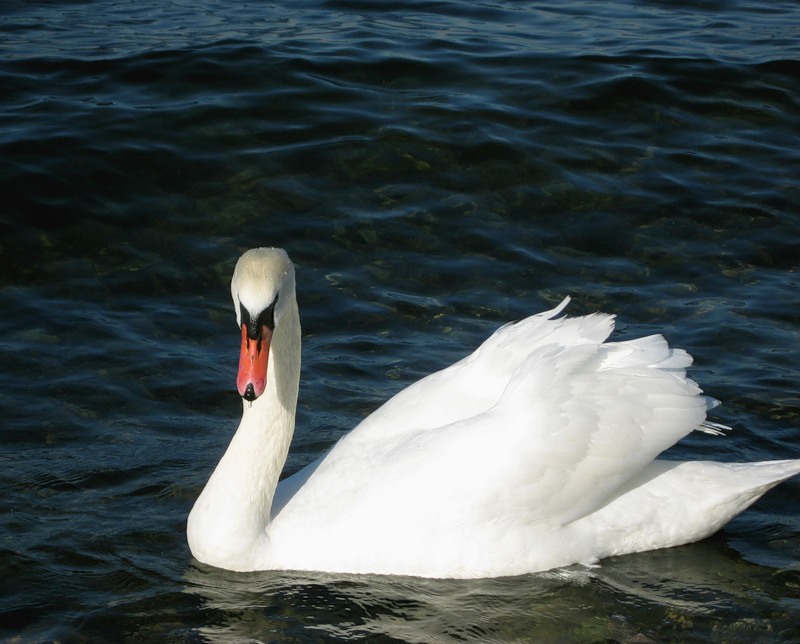 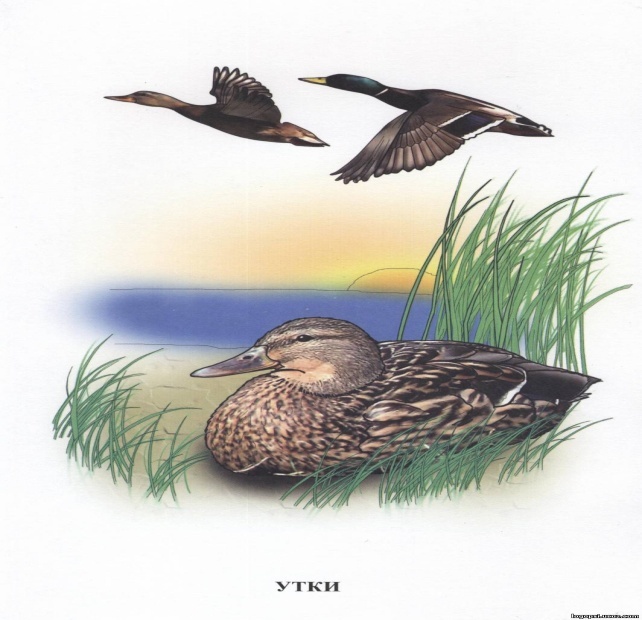 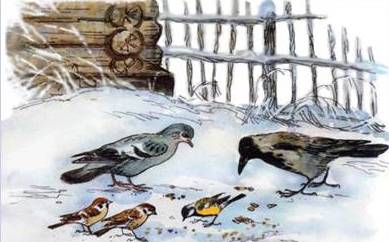 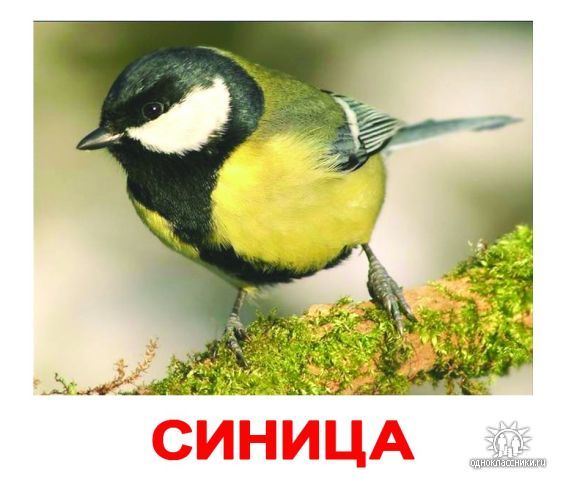 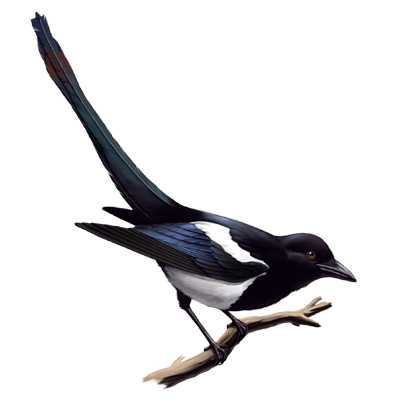 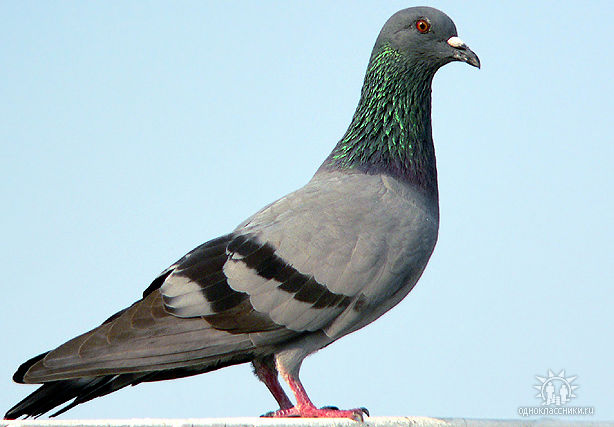 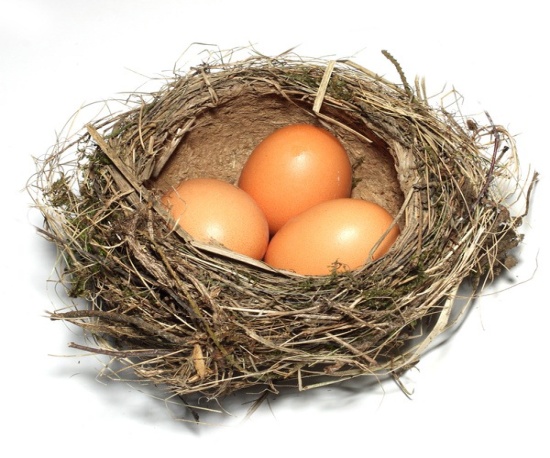 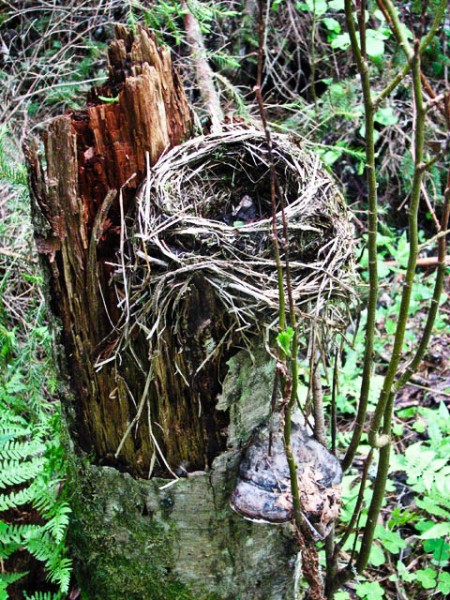 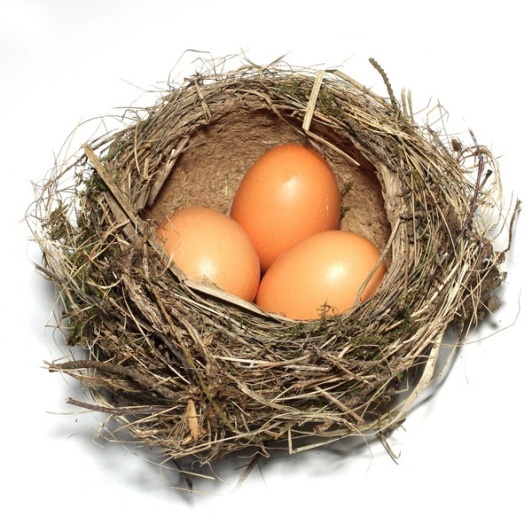 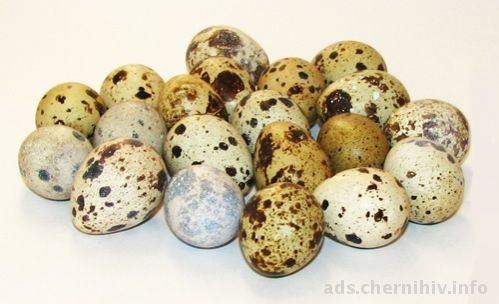 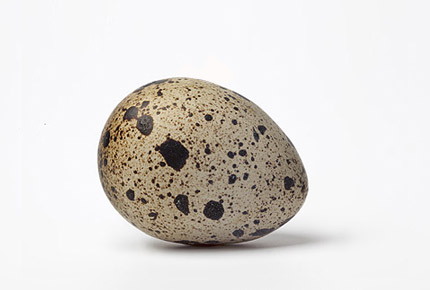 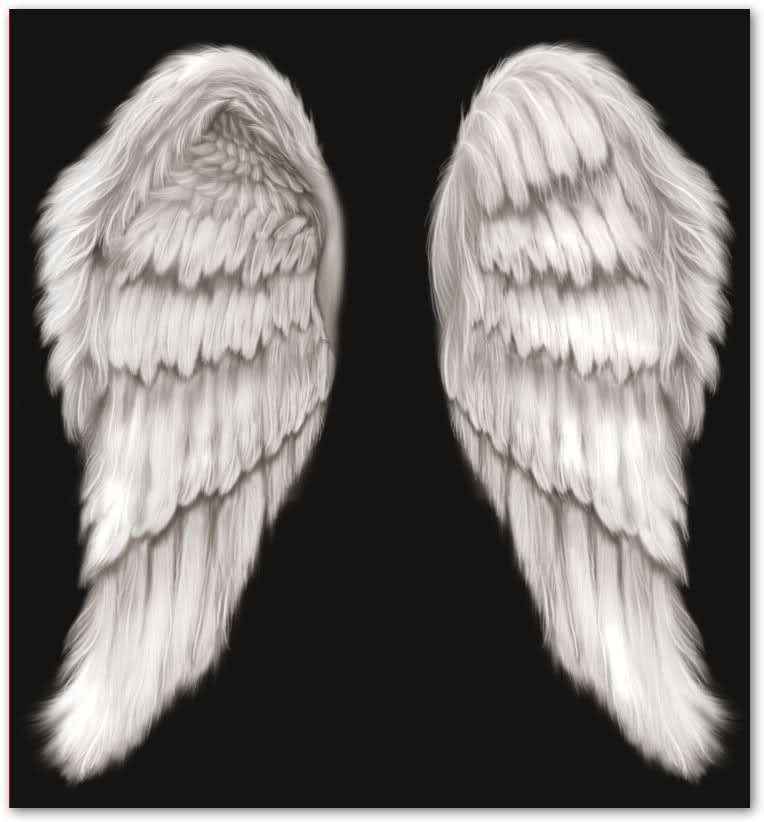 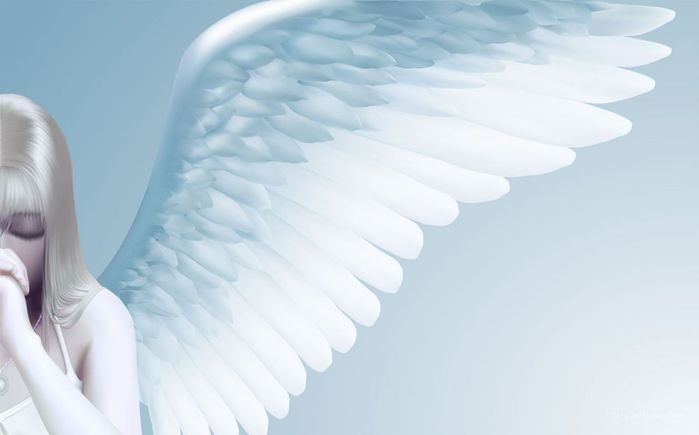 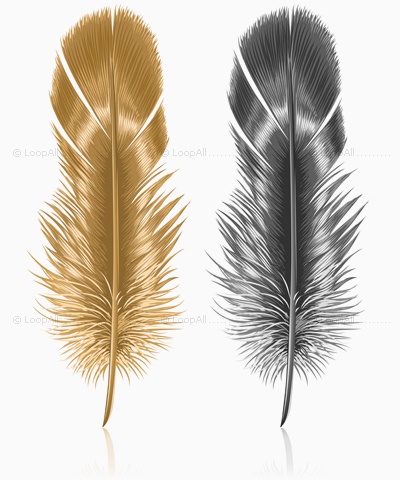 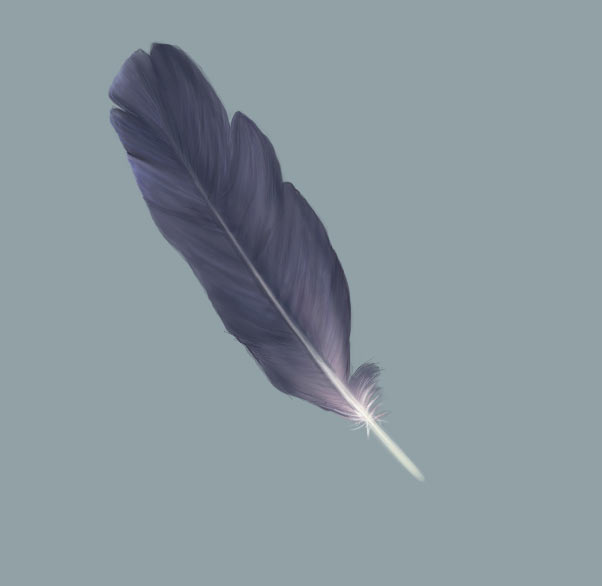 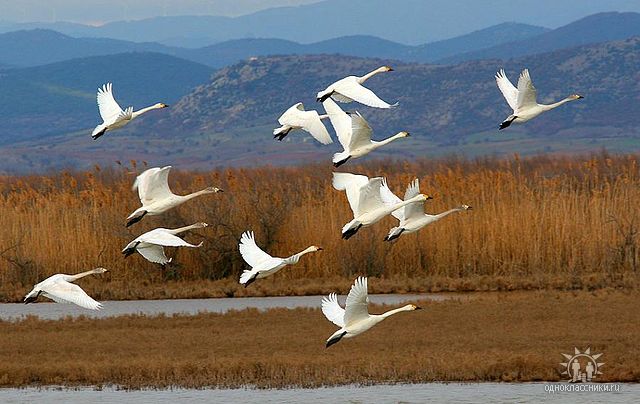 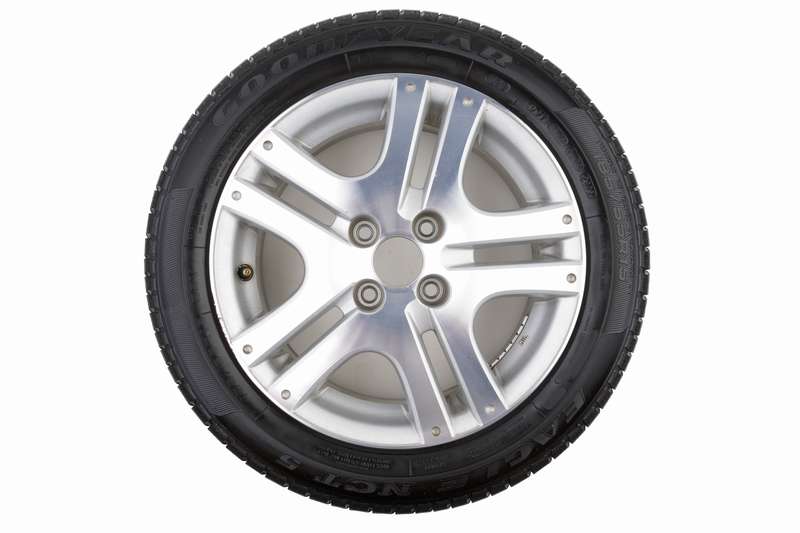 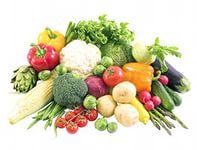 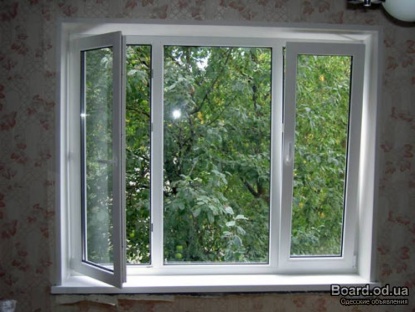 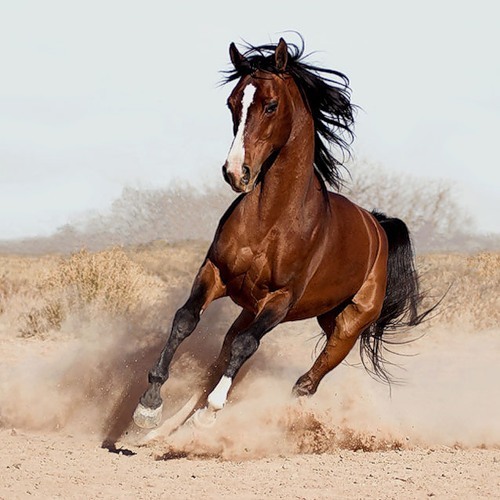 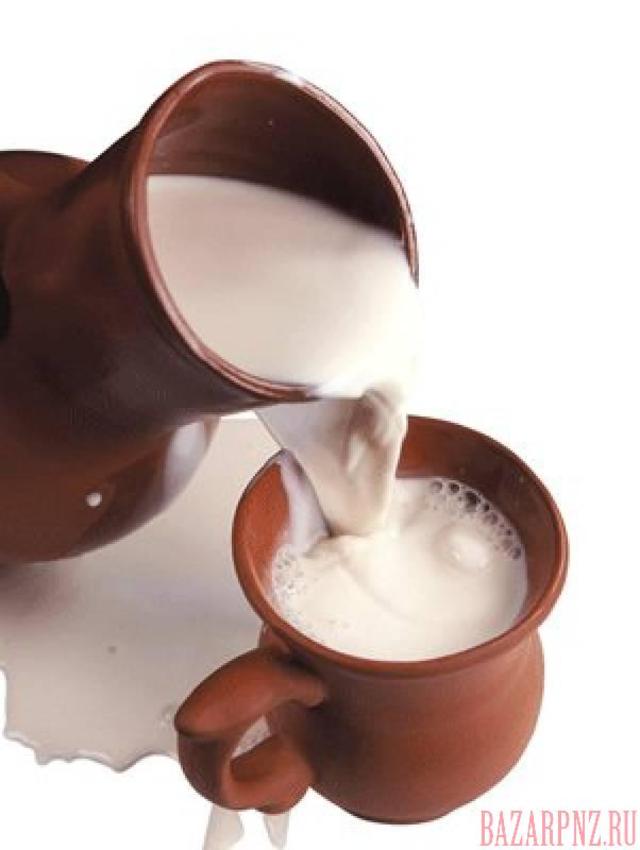 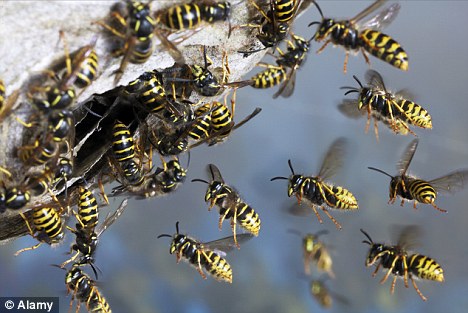 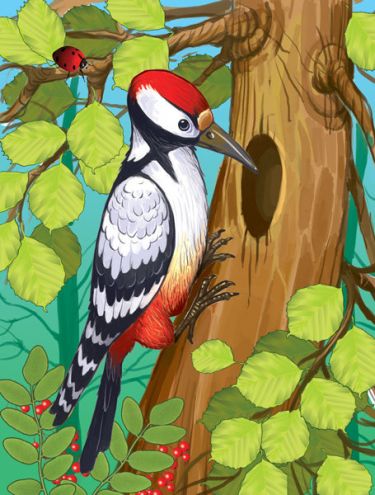 В старом дереве дупло,Ну совсем как буква О
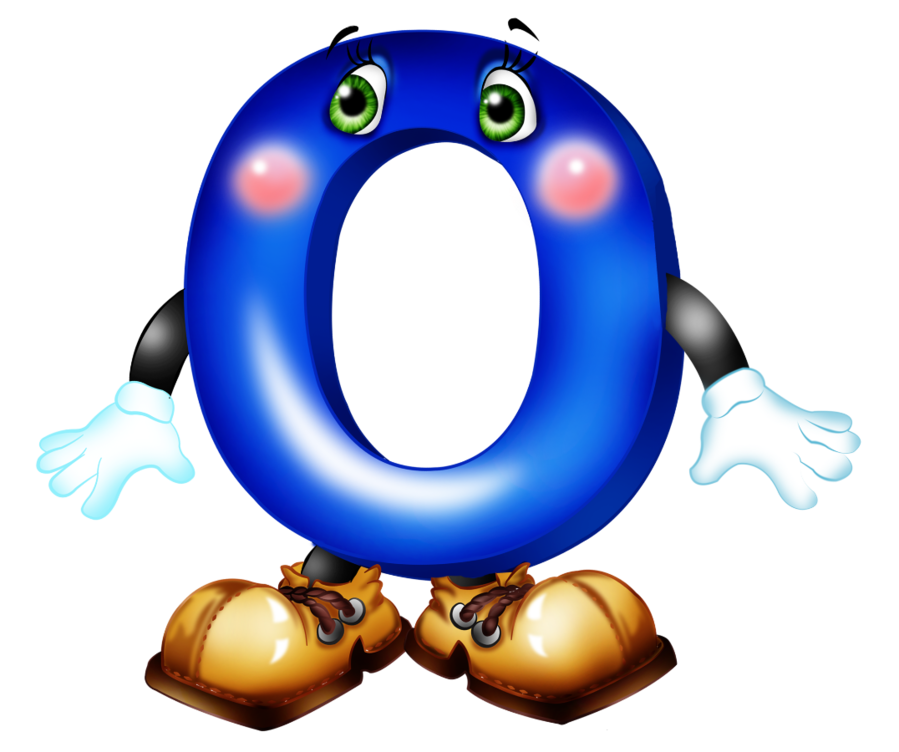 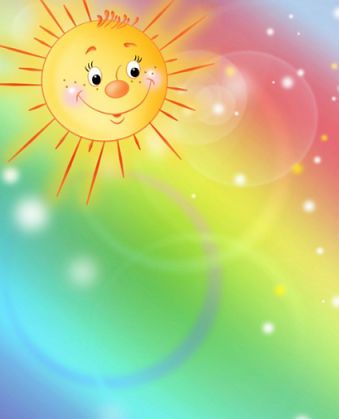 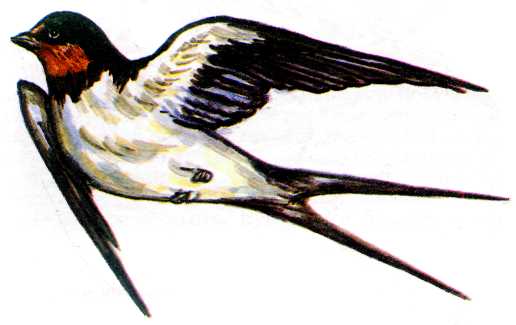 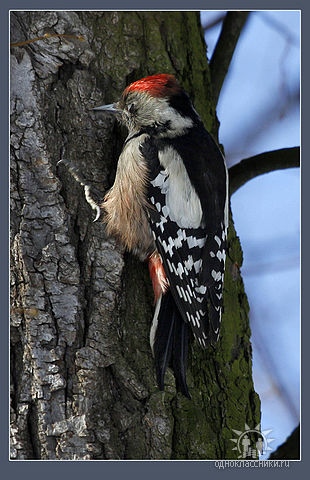 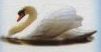 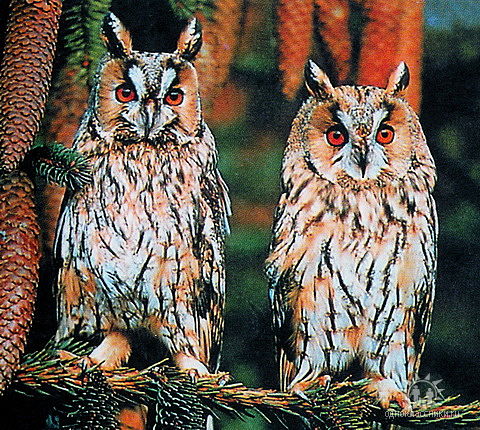 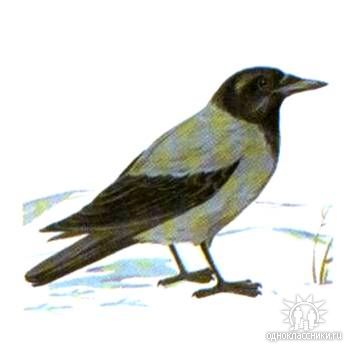 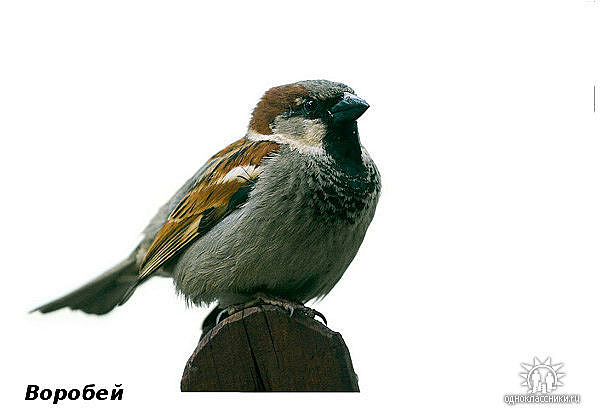 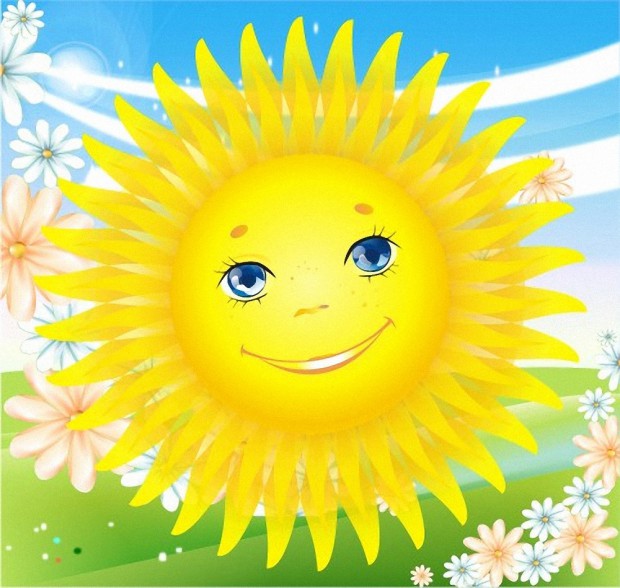 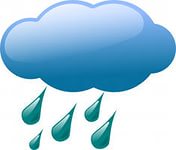 Молодцы!
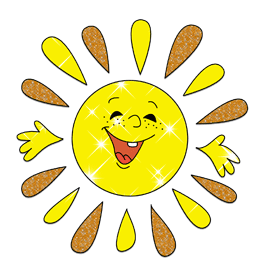